Places in
Kouvola
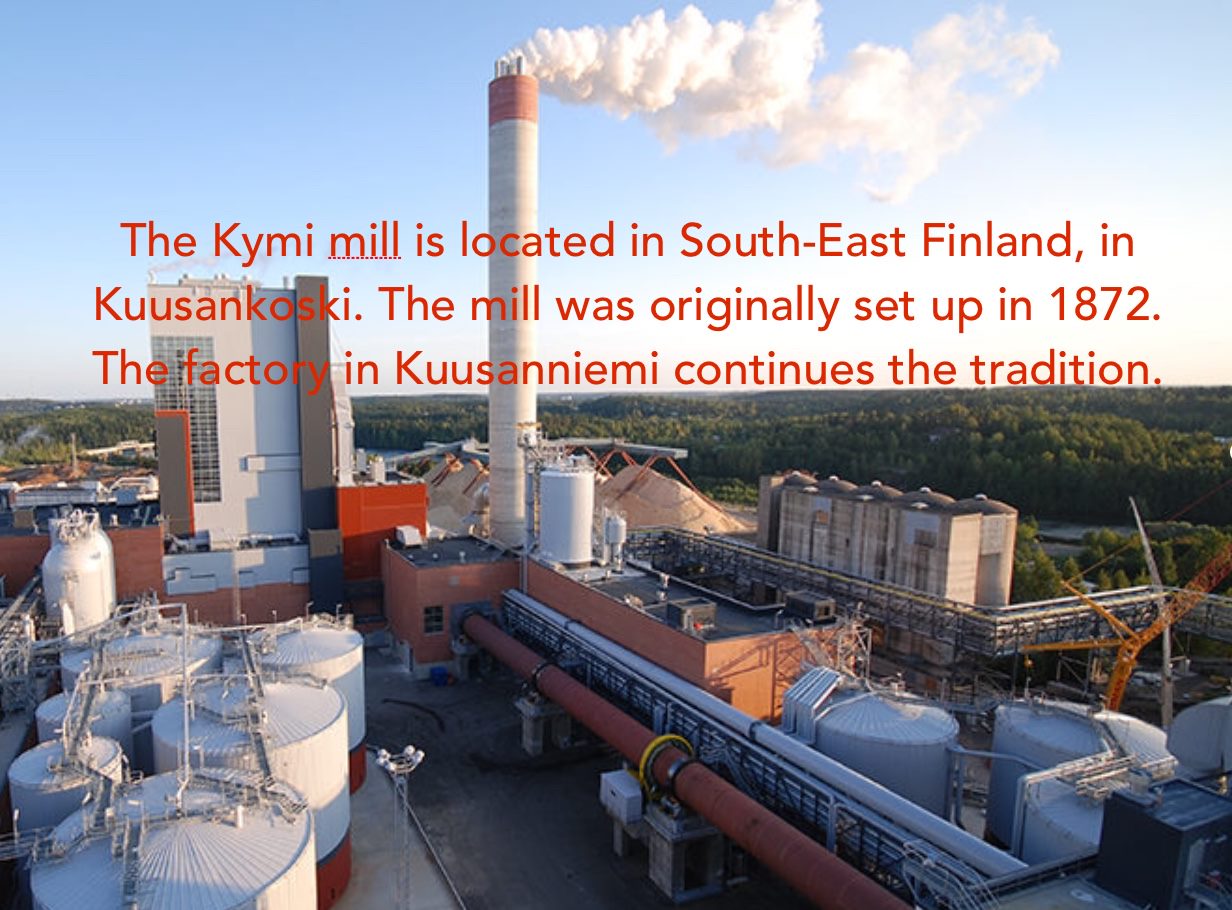 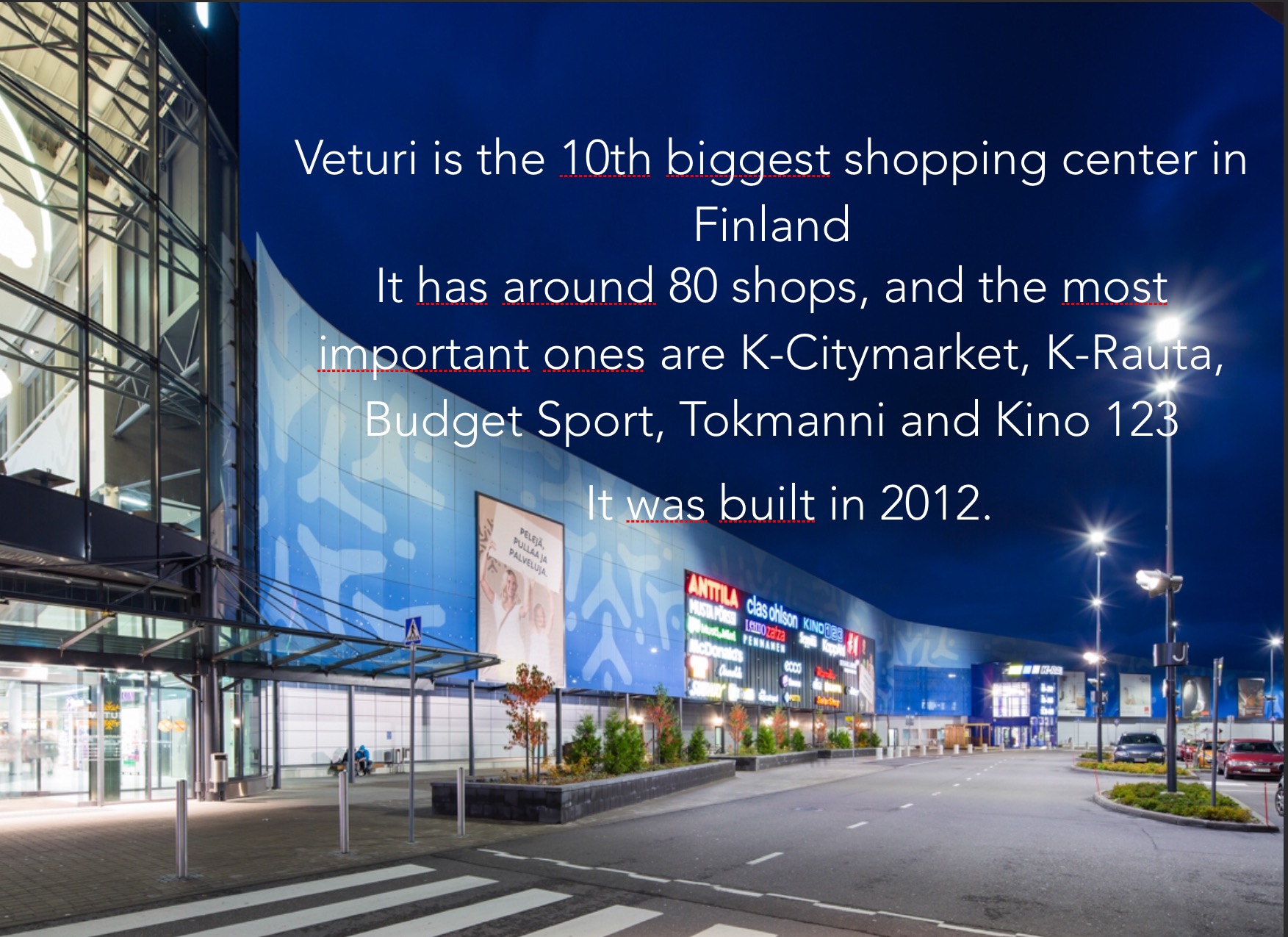 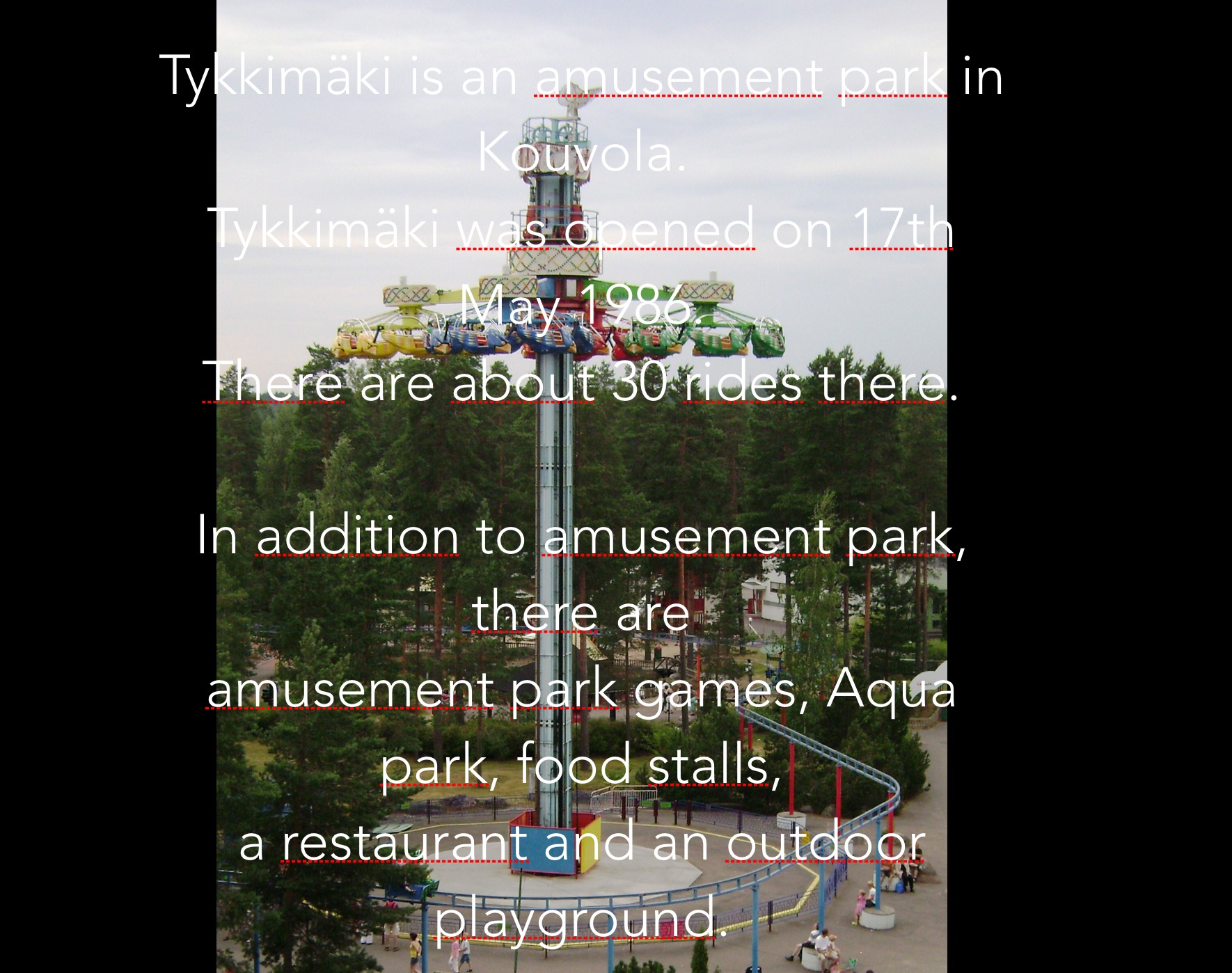 Hesburger         is a well known Finnish fast food company